因公出国行前准备指南
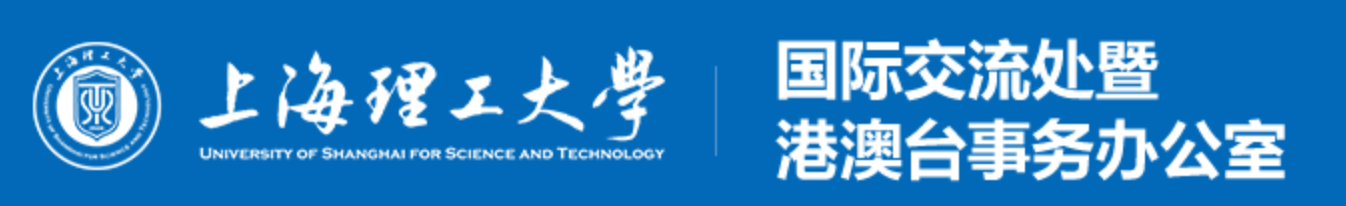 Contents
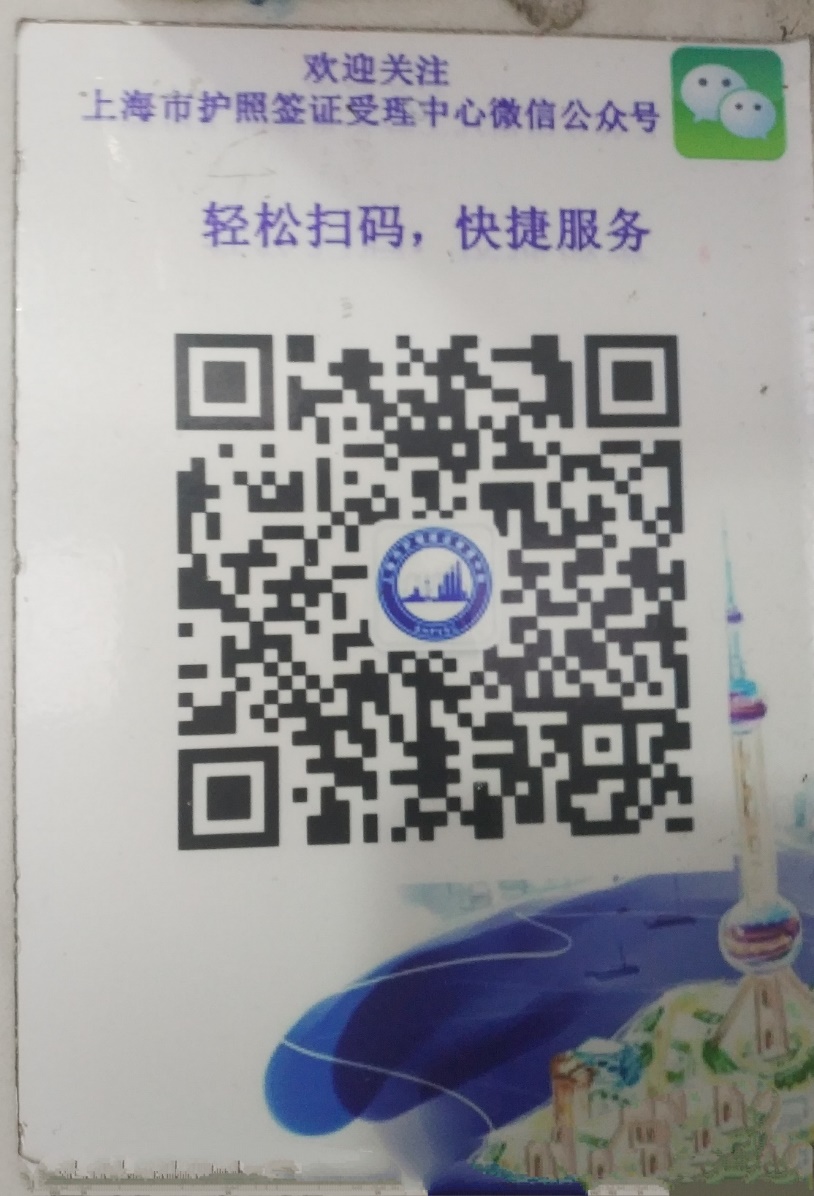 1. 出国必备的微信公众号
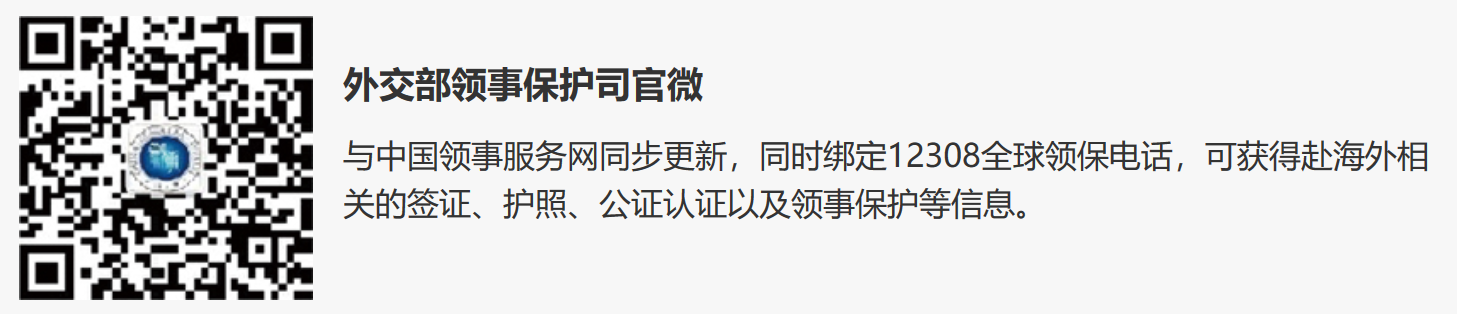 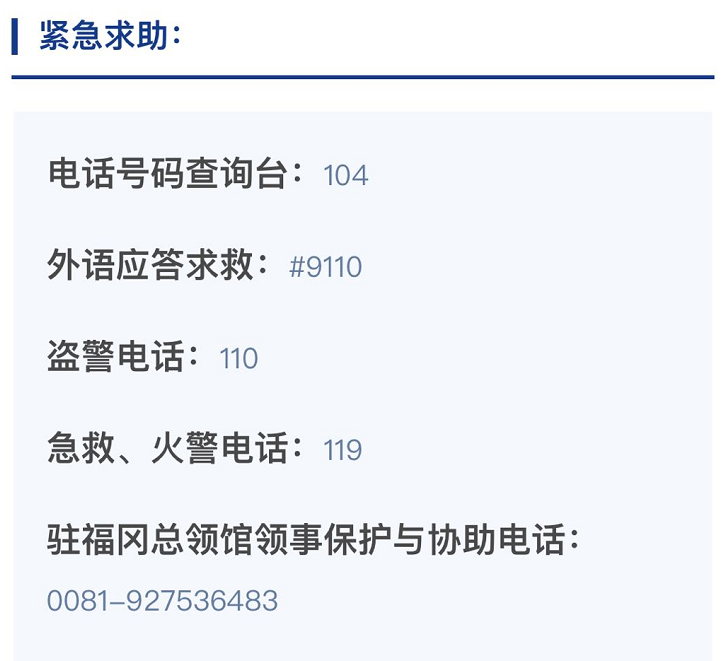 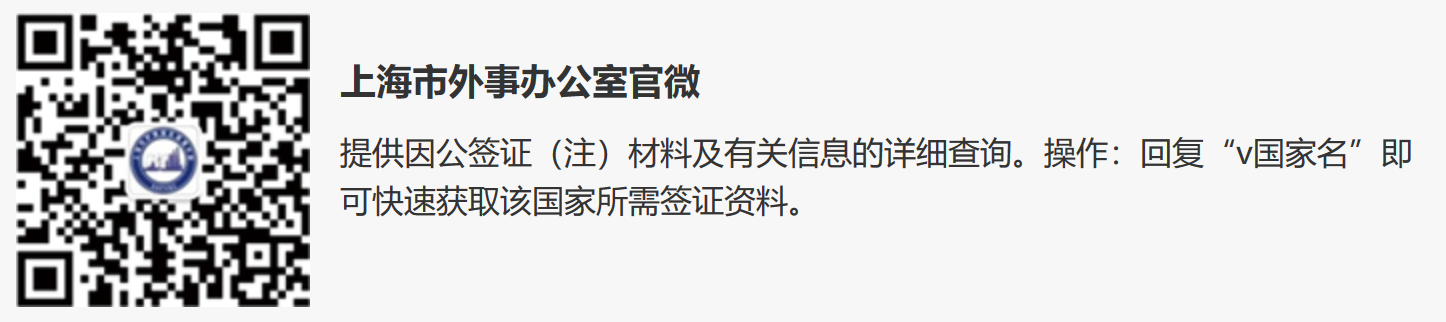 [Speaker Notes: 1.   办理因公出国（境）手续需要一定的工作日，须提早至少6周进行申报。 
2.   登陆国际交流处官网-【合作交流】-【出国出境】-【资料下载】下载【出国（境）前申请材料.zip】 
3.   参加国际会议的老师，须提交大会发言及参会论文一份，并附会议议程（或参会情况说明） 
4.   以上全部材料纸质版、电子版（或扫描件）各一份，纸质版请交国交处205室，电子版请发至国交处邮箱:
    chuguo@usst.edu.cn]
2. 行前准备细则
检查护照及签证的有效期。备好证照中的个人信息页和签证复印件，以及几张证照照片，并与护照分开存放，以备急需。
line
r
ai
name
1452ag
ARDING
ai
r
line
airline
O
B
ASS
7A
TE:
UG
P
O
A
A
G
M
B
26
A
TE:
P
ASS
name
06:30
A
ORK
D
name
Y
time:
W
E
N
ADRID
OM:
1452ag
R
M
F
BUSINESS
O:
G
A
TE:
7A
line
T
1452ag
CLASS:
r
1B
D
A
TE:
26
A
UG
G
A
TE:
7A
:
T
ai
A
SE
time:
06:30
A
M
D
A
TE:
26
A
UG
提前兑换好外汇。可根据所到国家或地区的情况，携带具有国际支付功能的银行卡，最好少带现金，这样既方便又安全。
F
R
OM:
N
E
W
Y
ORK
time:
06:30
A
M
name
T
O:
M
ADRID
F
R
OM:
N
E
W
Y
ORK
CLASS:
BUSINESS
T
O:
M
ADRID
1452ag
SE
A
T
:
1B
CLASS:
BUSINESS
7A
TE:
检查机票。仔细核对抵临日期、姓名拼音、航班号、舱位等级、途经城市、到达城市等是否正确。
UG
SE
A
T
:
1B
A
A
G
M
26
A
TE:
06:30
A
D
time:
E
N
ADRID
OM:
R
M
F
BUSINESS
O:
T
CLASS:
1B
:
T
A
SE
日用品：酒店如无洗漱物品，除自备日常护肤用品外，还需自备牙刷、牙膏、拖鞋（凉拖）、剃须刀和剃须水（男性）、洗发水和沐浴露 酒店一般会提供，也可根据自己的喜好自带；请准备一个保温杯，随身携带；长途飞机：请备颈枕和眼罩，可以备一双一次性拖鞋，另外可备一双旅游鞋；

至少应准备一套正装，以备参加公务活动时穿用。
其他：电源转换器、电脑（如需要）和手机充电器等；出行前手机预存充足话费，并开通国际漫游、国际信用卡和现金（个人开支请自备日元或多币种国际信用卡）、带好常备药（如感冒药、胃药、创口贴等）、伞具。
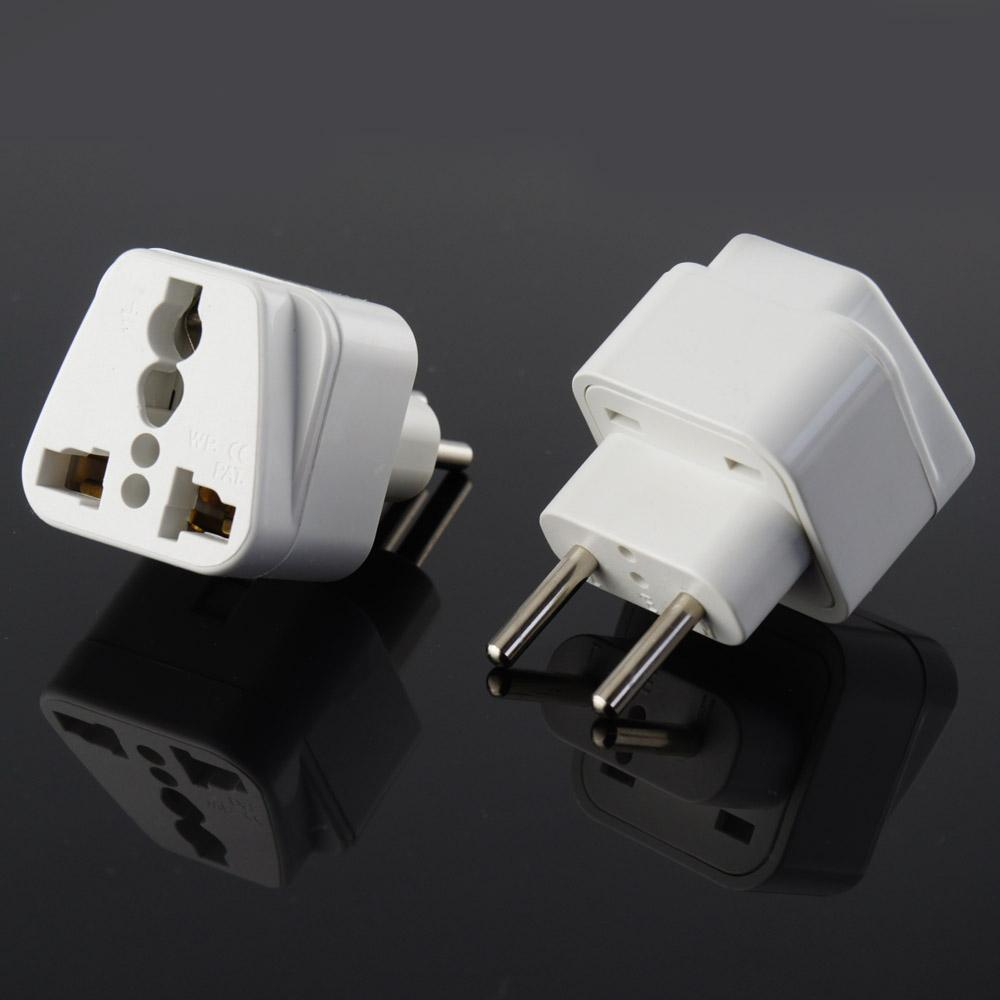 3.出访注意事项及外事纪律
4. 行程安排
12月12日
 上海：阴 7/10℃ 北风 4-5级 
 日本福井：15/20℃ 雨  
2. 12月13日
 日本东京: ……
3. 12月14日
 日本福井: ……
4. 12月15日
 日本大阪: ……      
 上海: ……
当地天气（供参考）
团组分工
XXX     
XXX     
XXX    全程翻译，草拟汇报和新闻
XXX    全程拍照
5. 回国提交材料及报销事宜
因公出国（境）人员归国后，须在归国后1周内递交以下材料：
1.        因公护照/通行证
2.        出访小结
3.        出国人员鉴定表

因公出国（境）人员，归国后财务处报销须提供以下材料：
1.        上海市人民政府出国、赴港澳任务批件
2.        校内申报表（须有各项签名）
3.        护照首页、签证页、出入境章页
4.        如报销机票发票，需提供登机牌
5.        出国费用报销说明（涉及外汇部分根据消费当天中国银行外汇现钞卖出价计算）
[Speaker Notes: 1.无故拖欠出访小结、《归国后总结表》，或者不上交因公出国证件者将不得再次办理出国（境）手续。]
出访一切顺利！
答疑环节